CS 150 
The Theory of Automata and Formal Languages
Discussion 6
TA: Hao Chen (hchen069@ucr.edu)
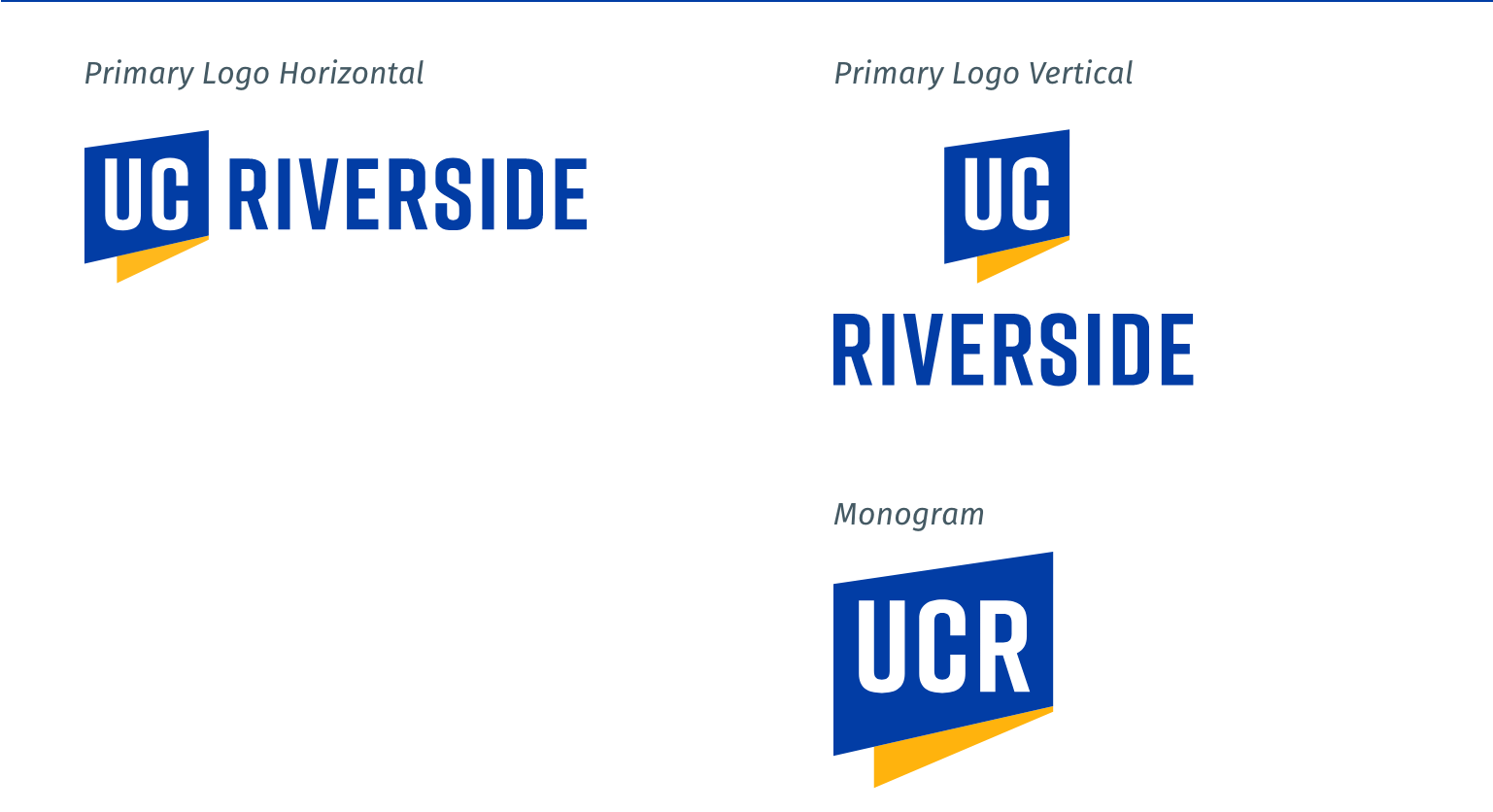 2020/11/06
Pumping Lemma
Prove that                                                                   is not regular.
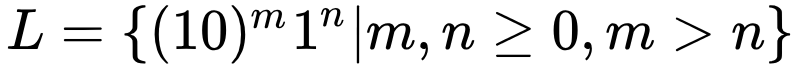 Pumping Lemma
Prove that                          is not regular.
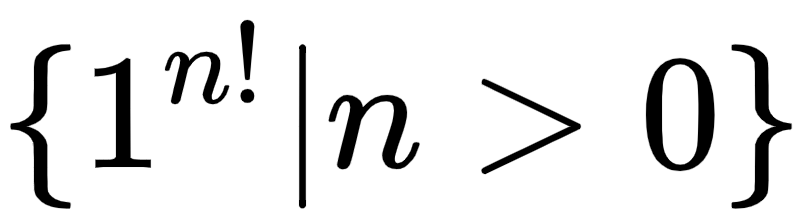 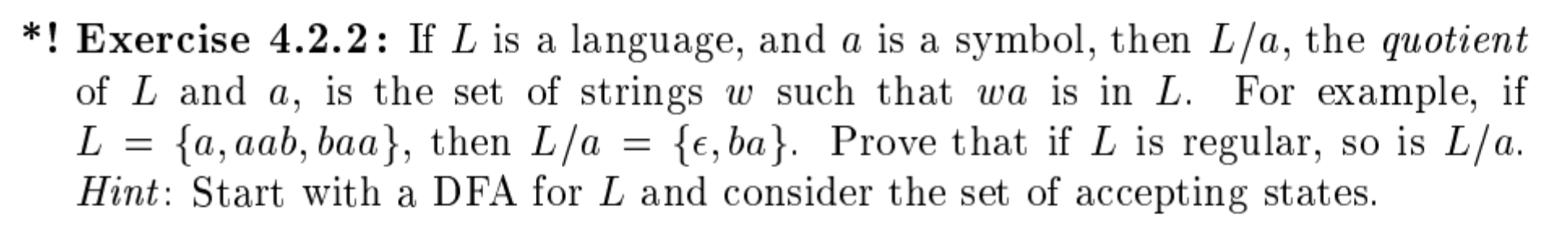 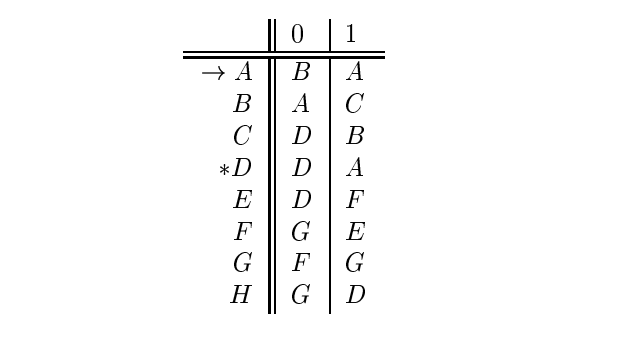 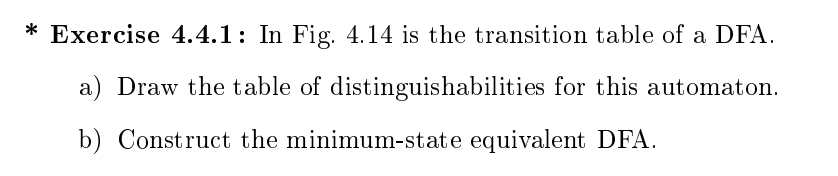 Answer:
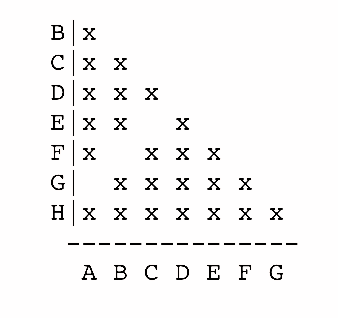 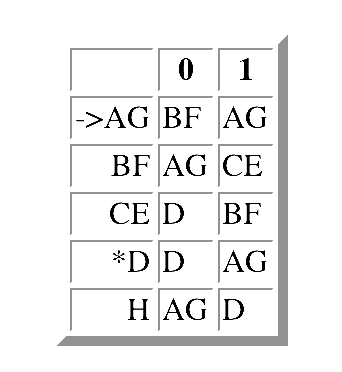 Images from http://infolab.stanford.edu/~ullman/ialcsols/sol4.html#sol44